Sociální marketingkombinovaní studenti1
Jana Jeníčková
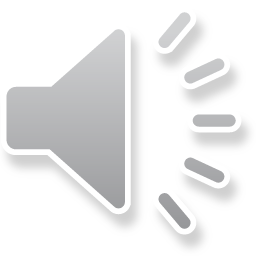 Definice marketingu
Marketing je proces řízení, jehož výsledkem je poznání, předvídání, ovlivňování a v konečné fázi uspokojení potřeb a přání zákazníka efektivním a výhodným způsobem zajišťujícím splnění cílů organizace. 
Marketing lze pojímat jako identifikaci, vytváření, sdělování, poskytování a sledování zákaznické hodnoty.

Pro sociální marketing je to zejména hodnota společenská
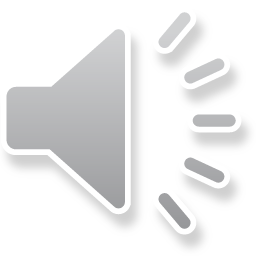 Co je předmětem marketingu
VÝROBKY 			
SLUŽBY 			
UDÁLOSTI 			
ZÁŽITKY 
OSOBY 
MÍSTA 
MAJETEK 
FIRMY
INFORMACE
IDEJE
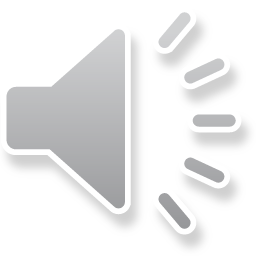 Základní marketingové pojmy, trendy a úkoly
POTŘEBY PŘÁNÍ A POŽADAVKY 

hierarchie potřeb C. Rogerse a A. Maslowa. 
Teorie je založena na postupném uspokojování potřeb, počínaje fyziologickými až k potřebám seberealizace. Aby se potřeby umístěné v pyramidě směrem vzhůru mohly stát zdrojem motivace, většinou musejí být uspokojeny potřeby „nižší“.
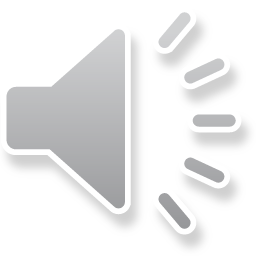 Potřeby
seberealizace:
nalézt sebenaplnění
a realizovat vlastní
potenciál 
Estetické potřeby:
potřeby symetrie, řádu a krásy 
Kognitivní potřeby:
potřeby vědět, rozumět, zkoumat
Potřeby uznání:
potřeby dosáhnout úspěchu, být
kompetentní, získat souhlas a uznání 
Potřeby sounáležitosti a lásky:
potřeby družit se s ostatními, být přijímán a někam patřit 
Potřeby bezpečí: cítit se zabezpečen a mimo nebezpečí 
Fyziologické potřeby: hlad, žízeň, sexuální uspokojení, apod.
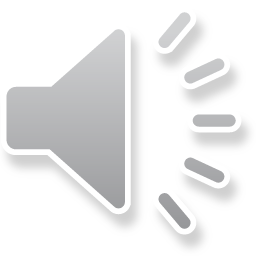 Pět způsobů potřeb
Vyřčené potřeby (zákazník žádá nepříliš drahý automobil).
Reálné potřeby (zákazník vyžaduje automobil, u něhož není nízká původní cena, ale operační náklady).
Nevyřčené potřeby (zákazník očekává od prodejce dobré služby).
Potřeby pro radost (zákazník by byl rád, kdyby prodejce instaloval do palubní desky navigační systém).
Tajné potřeby (zákazník si přeje, aby ho přátelé pokládali za zkušeného spotřebitele).
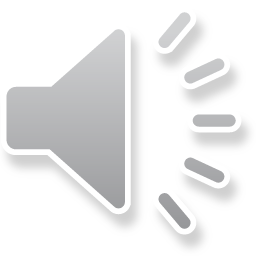 Druhy marketingových koncepcí
1. Výrobní koncepce - spotřebitelé dávají přednost snadno dostupným a levným výrobkům.
2. Výrobková koncepce - spotřebitelé dávají přednost výrobkům nabízejícím nejvyšší kvalitu a funkční vlastnosti nebo nejvíce inovačních prvků.
3. Prodejní koncepce - Toto prodejní pojetí je praktikováno nejagresivněji u nevyhledávaného zboží. 
4. Marketingová koncepce – filozofie prodeje orientované na zákazníka a jeho reakce.
5. Holistická marketingová koncepce - nový marketing a nové obchodní praktiky – komplexnější a soudržnější přístup.
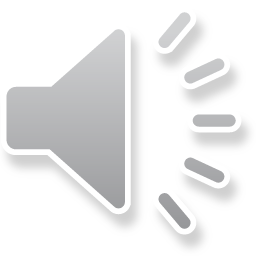 Soulad vs. nesoulad na trhu
Soulad na trhu – ve vzájemné relaci je výše poptávky požadovaného zboží a výše nabídky zboží
Relativní soulad na trhu - množství zboží nabízeného na trhu je v relativním souladu s tím, co chce kupující koupit a má na to také finanční prostředky
Nesoulad na trhu 
 když se více výrobců zaměří na jeden výrobek 
když vznikne hlad po nějakém zboží (móda, léky, katastrofa) a výrobci se jej snaží uspokojit tím že dodávají na trh o mnoho víc výrobků než dosud a může dojít k přeplnění trhu
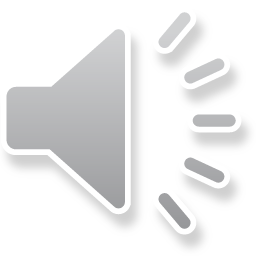 Další základní pojmy marketingu
Cílové trhy - Marketér může na určitém trhu jen stěží uspokojit všechny. Marketéři proto začínají rozdělením trhu na segmenty.
Nabídky a značky  - Společnosti se staví k potřebám tak, že přicházejí s nabídkou výhod nabízených zákazníkům k uspokojení jejich potřeb. Je to nabídka, která může být kombinací výrobků, služeb, informaci a zážitků.
Hodnota a spokojenost - Nabídky budou úspěšné, pokud přinesou hodnotu a spokojenost cílovému spotřebiteli. 
Marketingové kanály 
Komunikační kanály (noviny, časopisy, rádio, televize, e-mail, telefon, billboardy, plakáty, letáky, kompaktní disky a internet)
Distribuční kanály
Servisní kanály (sklady, přepravní společnosti, banky a pojišťovny, které usnadňují transakce)
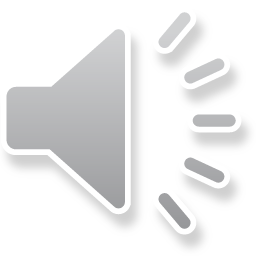 Další základní pojmy marketingu
Marketingové prostředí - Marketingové prostředí sestává z operačního prostředí a širšího prostředí.
Operační prostředí se skládá z lidí nebo společností, kteří se angažují vytvářením a propagací nabídky. Hlavními hráči jsou společnost, dodavatelé, distributoři, dealeři a cíloví zákazníci. 
Širší prostředí sestává ze šesti složek: demografického prostředí, ekonomického prostředí, fyzického prostředí, technologického prostředí, politicko-právního prostředí a společensko-kulturního prostředí.
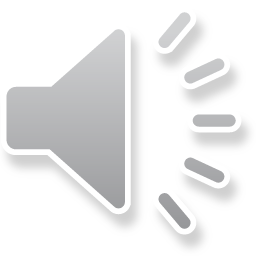 Marketingový mix 4P
Marketingový mix představuje a konkretizuje všechny kroky, které organizace dělá, aby vzbudila poptávku po produktu. Tyto kroky se rozdělují do čtyř proměnných (4P):  
Produkt (product) označuje nejen samotný výrobek nebo službu, ale také sortiment, kvalitu, design, obal, image výrobce, značku, záruky, služby a další faktory, které z pohledu spotřebitele rozhodují o tom, jak produkt uspokojí jeho očekávání.
Cena (price) je hodnota vyjádřená v penězích, za kterou se produkt prodává. Zahrnuje i slevy, termíny a podmínky placení, náhrady nebo možnosti úvěru. 
Místo (place) uvádí, kde a jak se bude produkt prodáván, včetně distribučních cest, dostupnosti distribuční sítě, prodejního sortimentu, zásobování a dopravy.
Propagace (promotion) říká, jak se spotřebitelé o produktu dozvědí (od přímého prodeje přes public relations, reklamu a podporu prodeje).
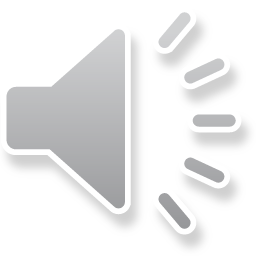 Marketingový mix
Účinný marketingový mix vhodně kombinuje všechny proměnné tak, aby byla zákazníkovi poskytnuta maximální hodnota a splněny firemní marketingové cíle. Je to soubor osvědčených nástrojů k realizaci firemní strategie.
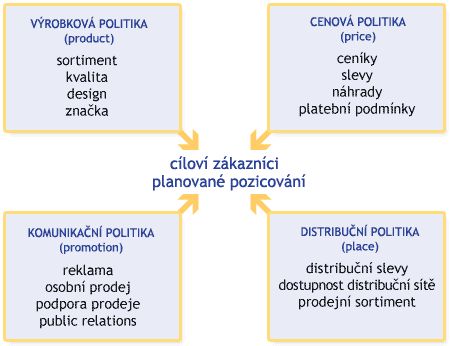 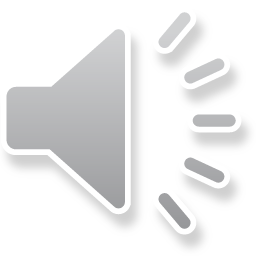 Marketingový mix z hlediska zákazníka – 4C
Aby byl marketingový mix správně používán, se na něj marketér nesmí dívat z pohledu prodávajícího, ale z hlediska kupujícího.

MARKETINGOVÝ MIX, tj. VÝROBEK, CENA, DISTRIBUCE A PROPAGACE 

4P (Product, Price, Place a Promotion) 
4P			4C
Product		Customer solution (řešení potřeb zákazníka)
Price			Customer cost (výdaje zákazníka)
Place			Convenience (dostupnost řešení)
Promotion		Communication (komunikace)
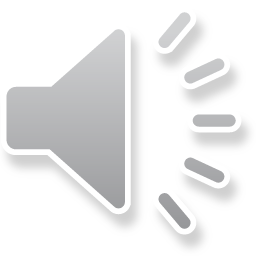 Příklad Marketingového mixu – Fair-trade káva
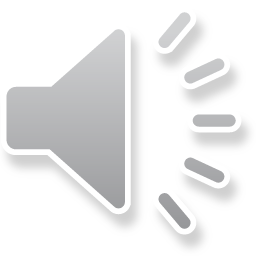 Marketingový mix v neziskovém sektoru – Produkt, Cena
Produkt – to, co zákazník v případě nákupu reálně dostává (v sociálních službách např. zázemí azylového domu), širším produktem jsou dodatečné služby a další užitek (např. pracovně-právní poradenství, konzultace s psychologem apod.). 
Cena - v neziskovém marketingu je pojetí ceny složitější: v první řadě je to částka, kterou uživatel zaplatí za služby neziskové organizace a která zpravidla nepokrývá celé náklady. O ceně je proto potřeba uvažovat také z pohledu donátorů, a to v několika rovinách: 
z pohledu veřejné správy jde o výši dotace, která byla neziskové organizaci poskytnuta, 
ale také o alternativní náklady, které by vznikly, pokud by tato nezisková služba nebyla realizována
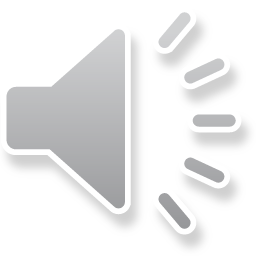 Marketingový mix v neziskovém sektoru - Místo
Místo - Protože produktem neziskových organizací jsou často služby, které jsou spojeny s osobou realizátora, nejde vždy o jedno stálé či pevné místo, na kterém by byl produkt k dispozici, ale spíše o způsob poskytování pokrývající určitý prostor. (v sociálních službách například streetwork pro narkomany v určitém městě).

	Obecně je možné v nekomerčním marketingu vymezit pět základních typů míst poskytování služeb: 
Zařízení poskytovatele (kultura - divadlo, galerie; sport - hřiště; vzdělávání - škola; sociální a zdravotní služby - nemocnice, stacionář; náboženství - kostel), 
sídlo (domácnost) uživatele (kultura - televize, rozhlas; vzdělávání – e-learning; sociální a zdravotní služby - ošetřovatelská a pečovatelská služba v domácnosti),
pracoviště uživatele (sociální služby - podporované zaměstnávání; práce - odbory),
terén (kultura - pouliční divadlo; sociální a zdravotní služby – streetwork; komunitní rozvoj - výstavba dětského hřiště); 
bez vazby na místo (komunitní rozvoj - rozvoj občanské společnosti; filantropie - rozvoj dárcovství).
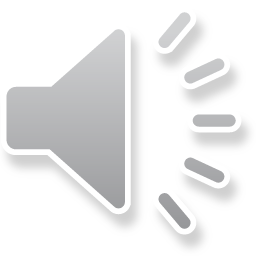 Marketingový mix v neziskovém sektoru - Propagace
Propagace - Nezisková organizace má sice teoreticky možnost využít veškerých nástrojů moderních marketingových komunikací stejně jako komerční firma, avšak většinou nedisponuje dostatečnými zdroji na to, aby tak činila. Také její cílové skupiny zpravidla vyžadují jiné specifické formy komunikace a většina neziskových organizací bývá v situaci, kdy je nucena pořídit „za málo peněz hodně muziky“. Další možností je propojit sponzorsky propagaci neziskových organizací s propagací komerčních firem případně využít studentů a dobrovolníků. 

	Neziskové organizace jsou často přeborníky ve vytváření levných propagačních prostředků, často samozřejmě za cenu jejich zcela neprofesionálního zpracování.
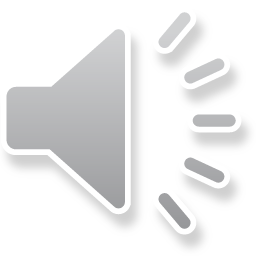